타이포 디자인
타이포 디자인
타이포 디자인
타이포 디자인
타이포 디자인
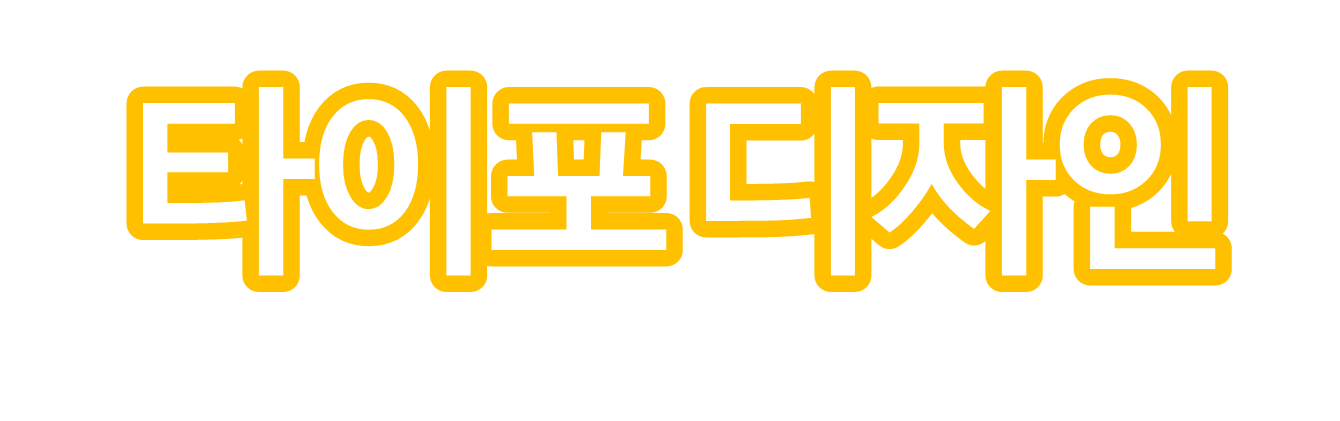